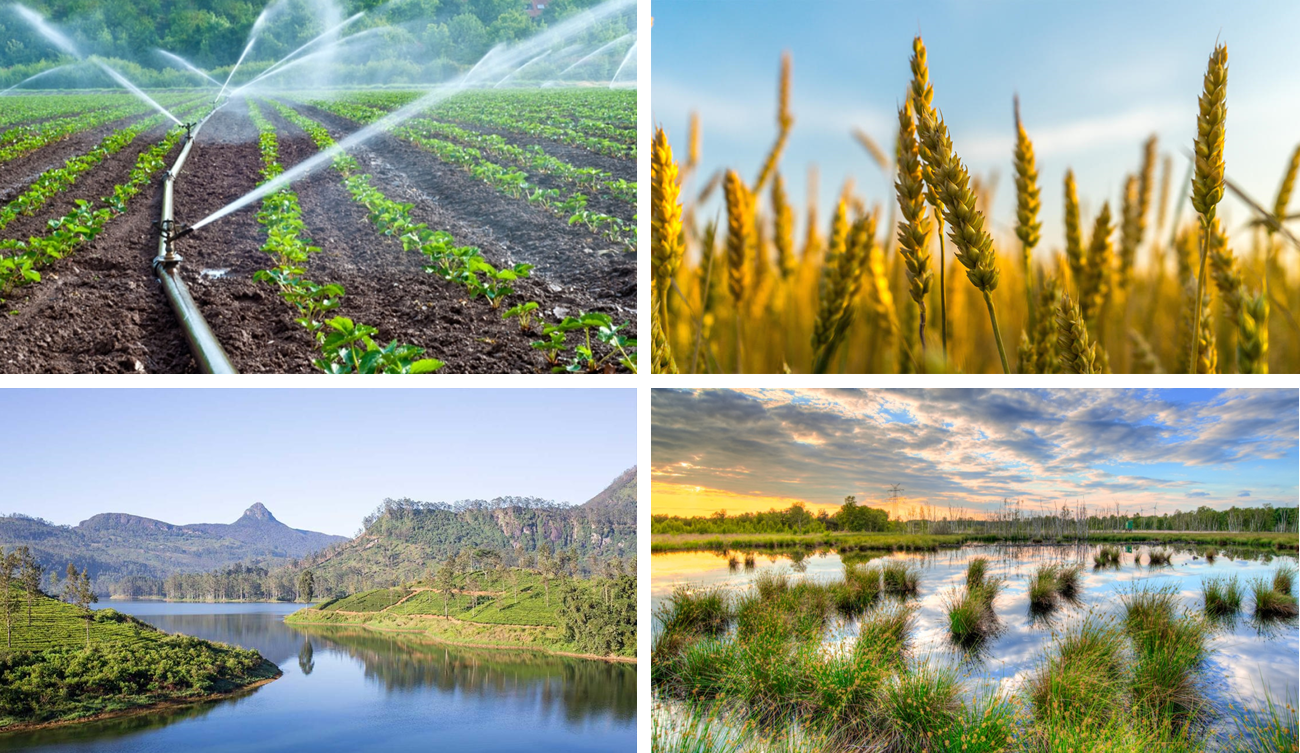 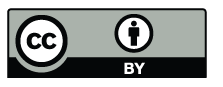 Global scenarios of competition for water between energy, food and nature
Lotte de Vos1,2
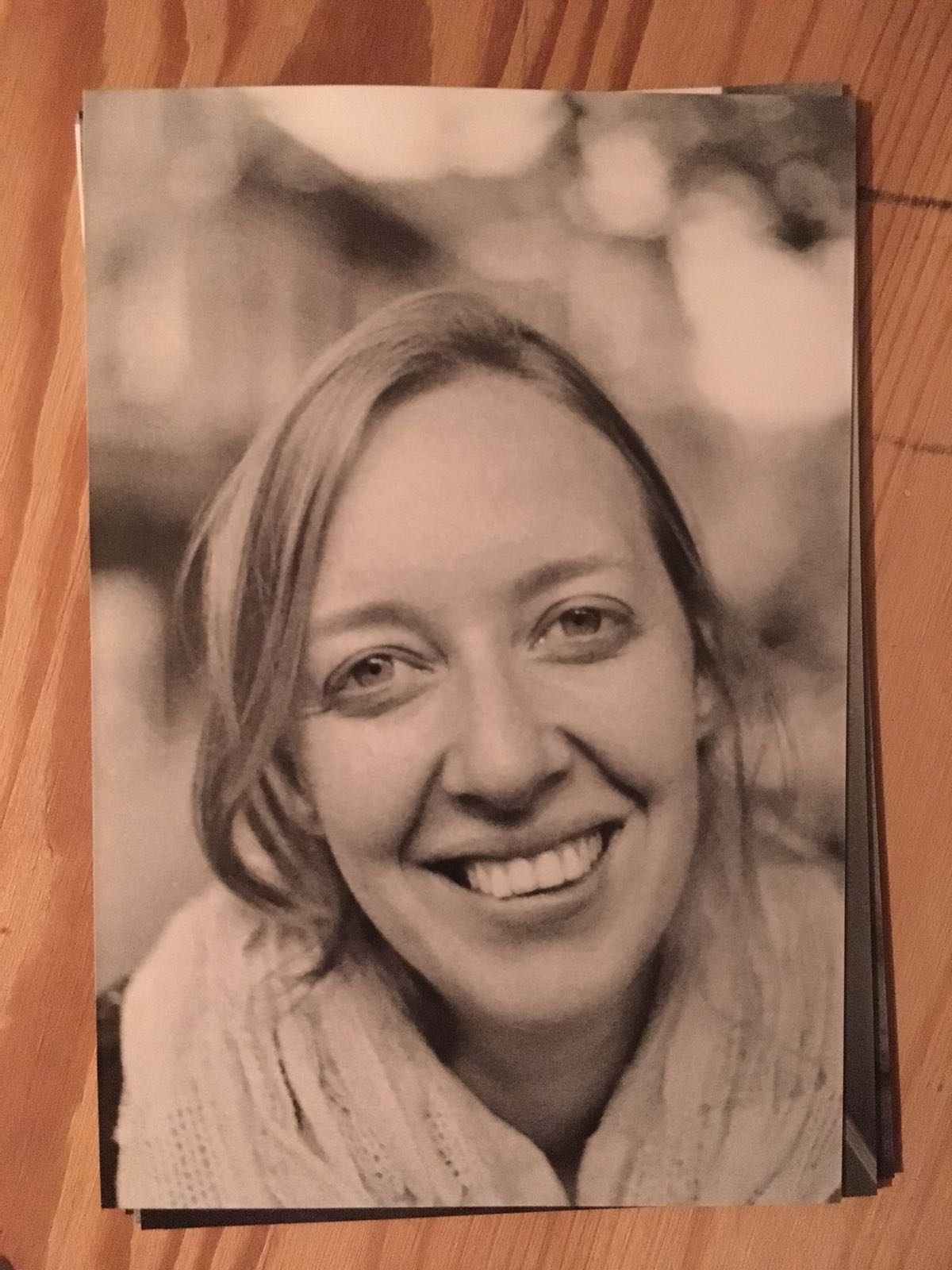 In collaboration with: Hester Biemans2, Jonathan Doelman1 and Elke Stehfest1
1PBL Netherlands Environmental Assessment Agency
2Wageningen Environmental Research
1
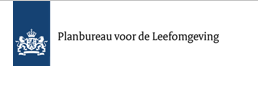 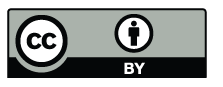 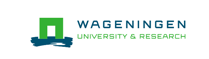 IMAGE-LPJmL framework
Integrated Model to Assess the Global Environment
Global response strategies
Effects of different scenarios on
Land use
Energy
Water availability
Biodiversity
Nutrients
2
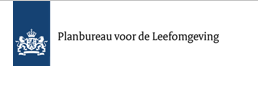 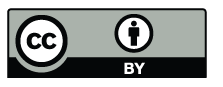 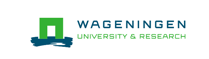 IMAGE-LPJmL framework
Integrated Model to Assess the Global Environment
Global response strategies
Effects of different scenarios on
Land use
Energy
Water availability
Biodiversity
Nutrients
3
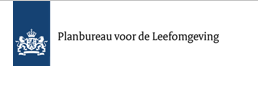 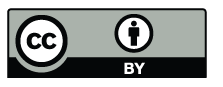 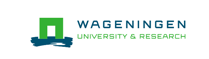 Nexus water-food-energy-nature
Nature
Food
Energy
4
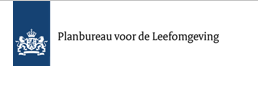 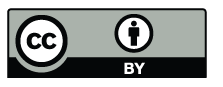 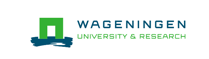 Nexus water-food-energy-nature
LPJmL
Variable monthly flow method as developed in Pastor et al. (2014)
Environmental flow requirements
Water demand for industries, households and electricity
Water demand for irrigation
LPJmL
IMAGE
5
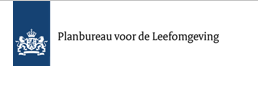 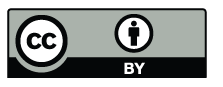 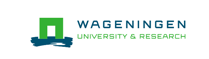 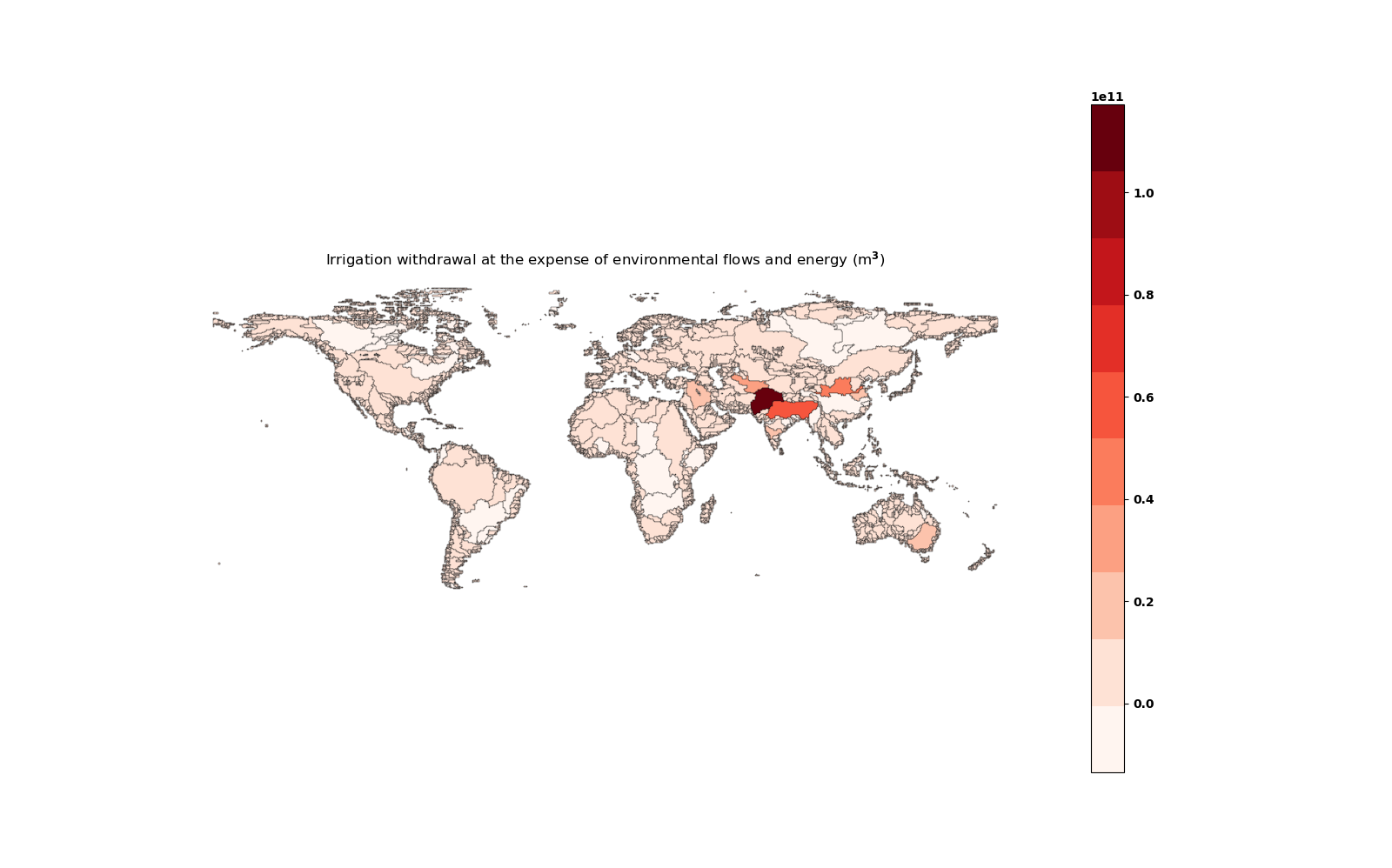 Nexus water-food-energy-nature
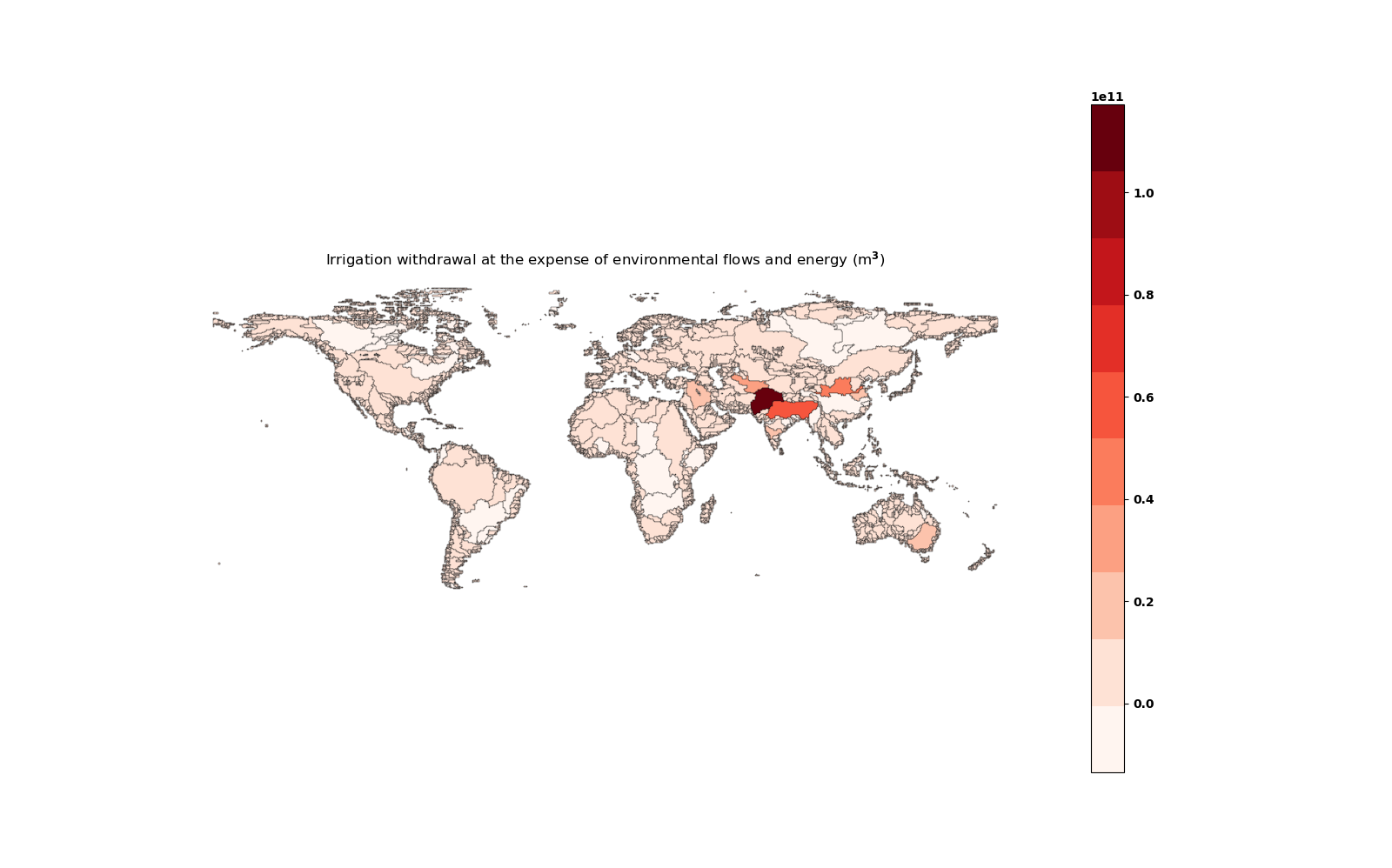 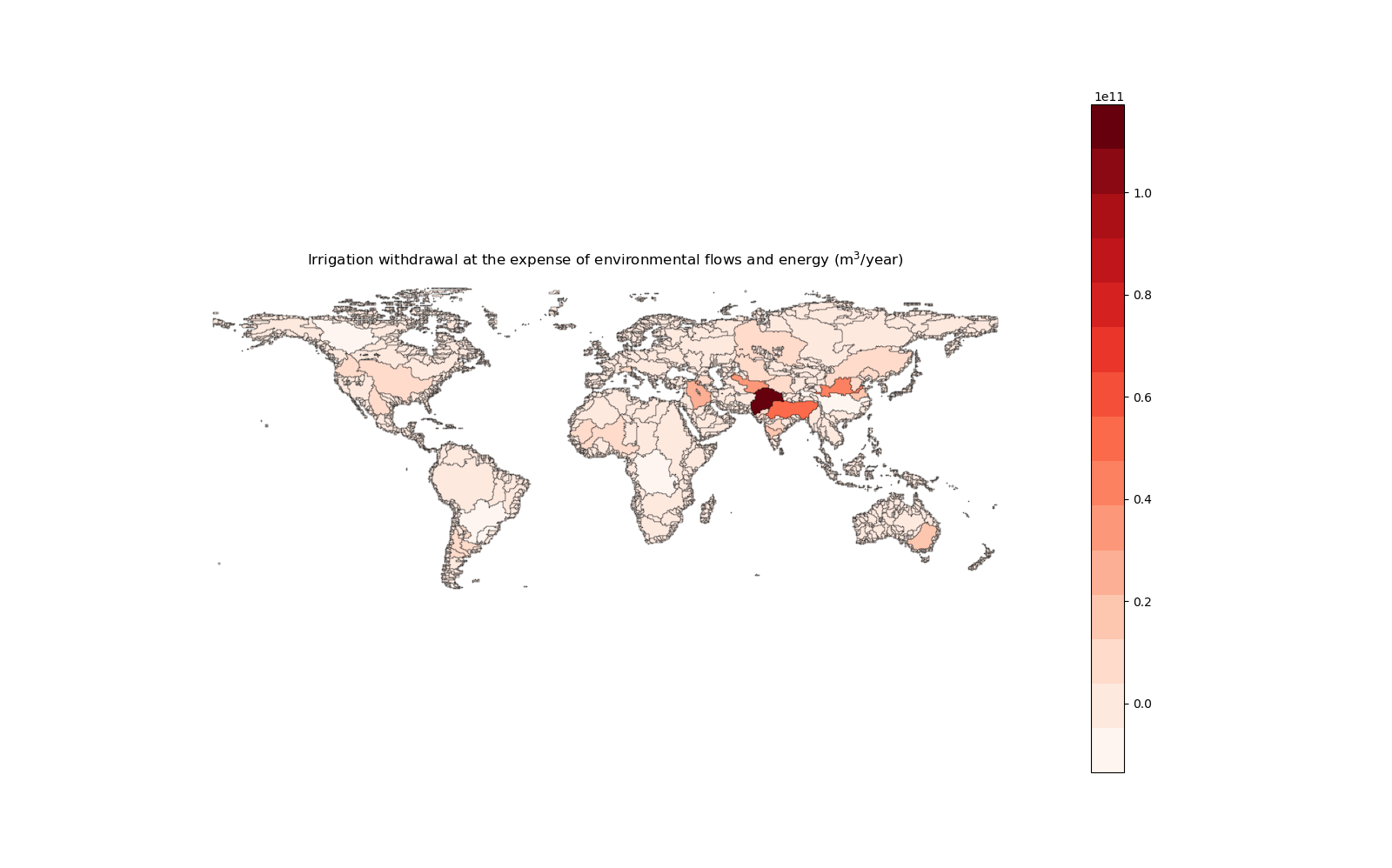 6
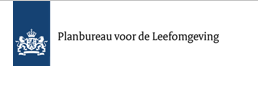 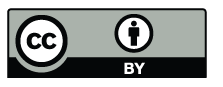 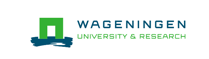 Nexus water-food-energy-nature
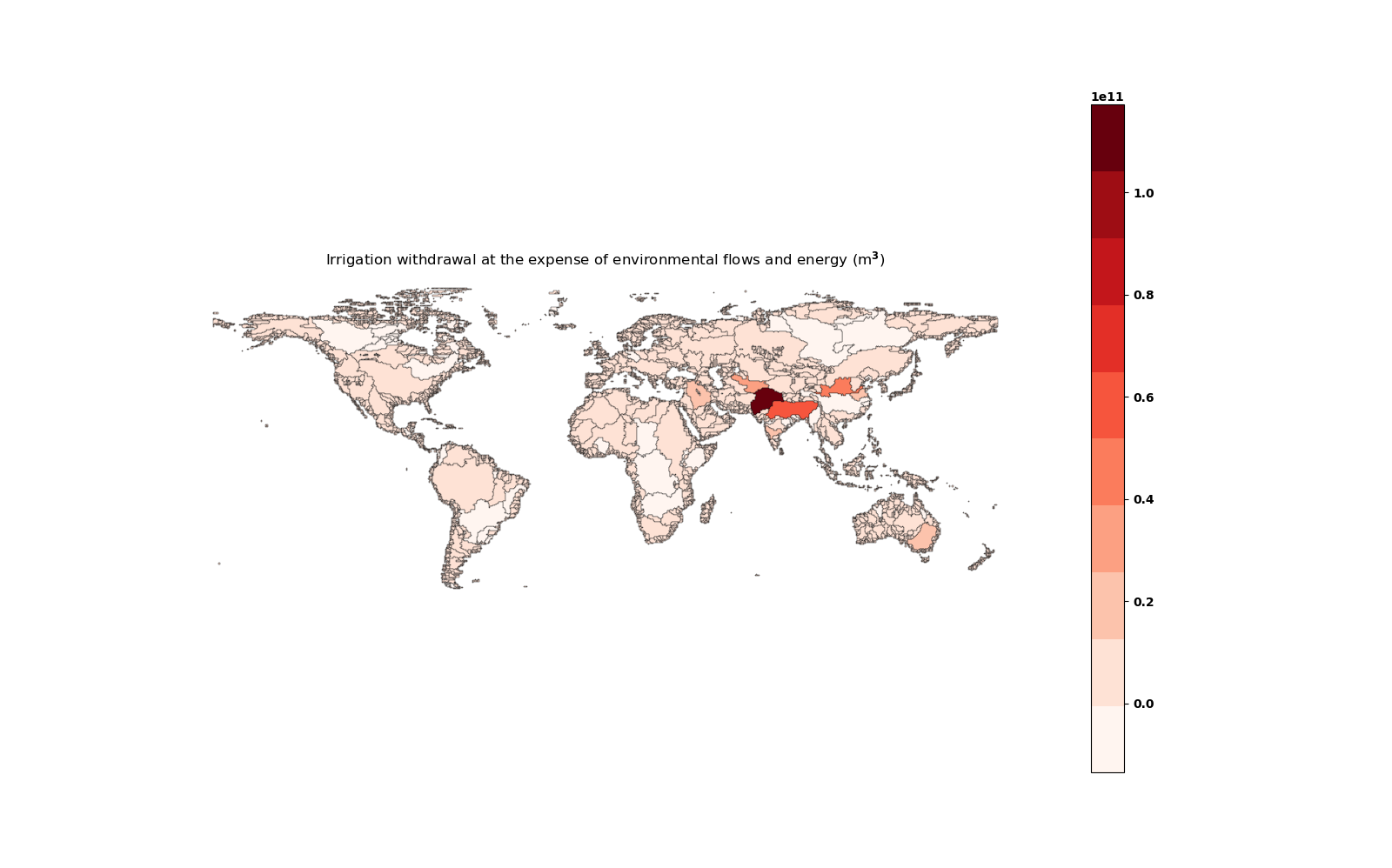 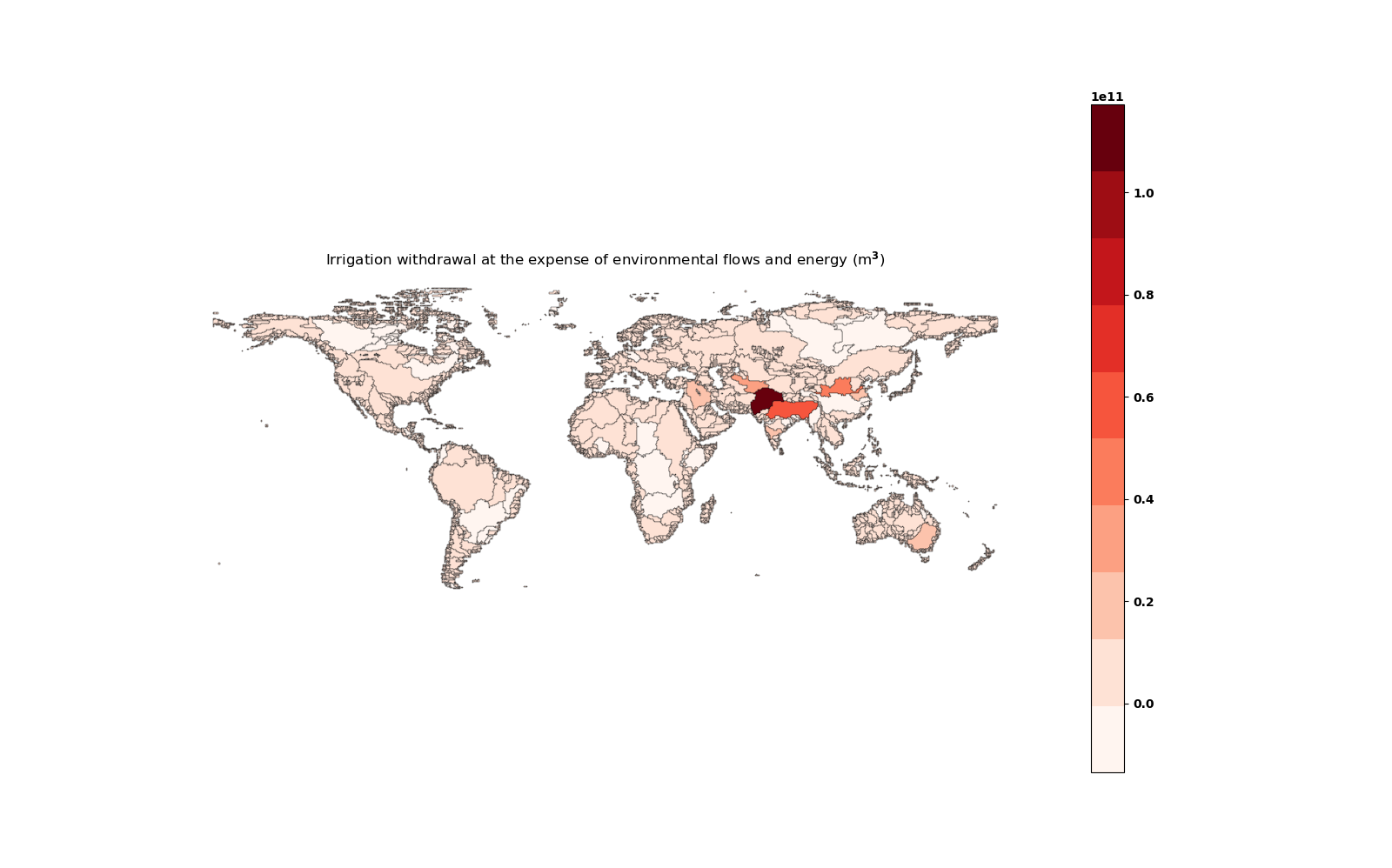 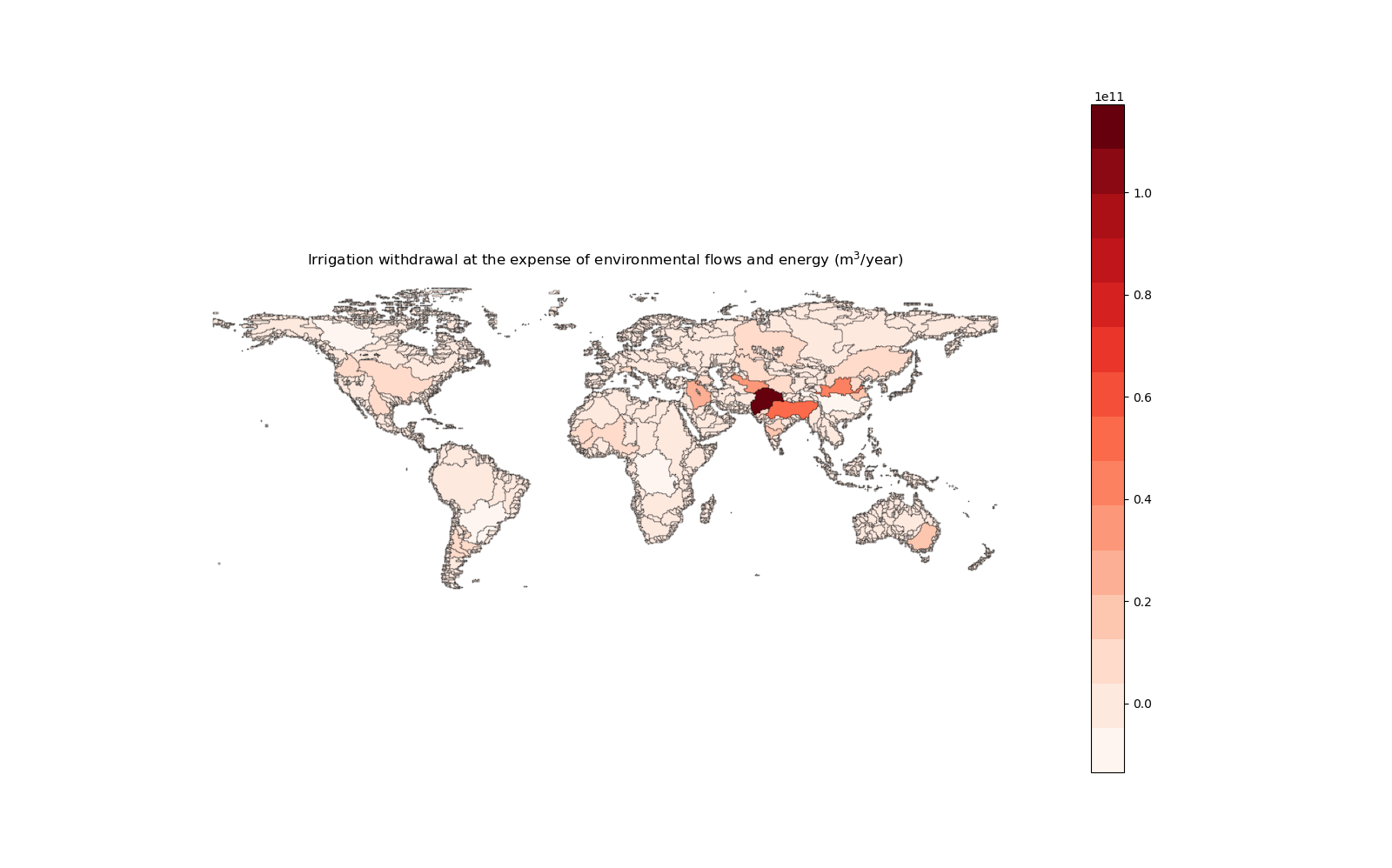 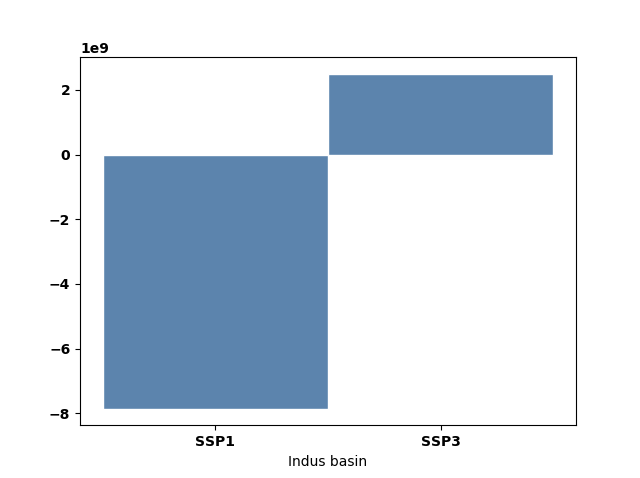 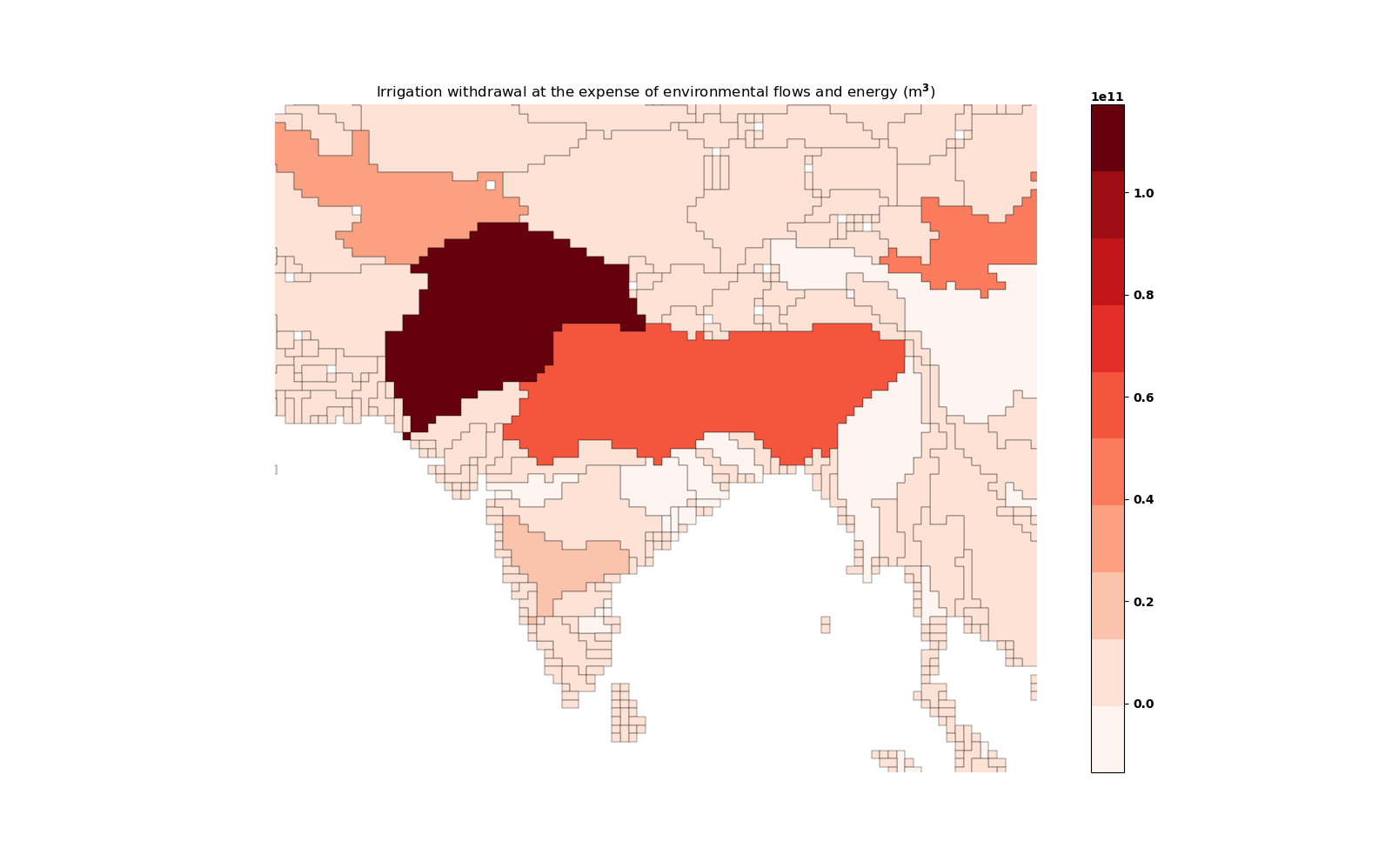 7
[Speaker Notes: .]
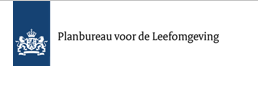 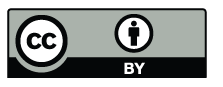 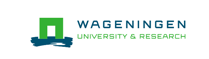 Thank you
For any questions/suggestions, please reach out to:

Lotte.deVos@pbl.nl
8